Создание ситуации успеха на уроке, Как один из  способов повышения мотивации учения
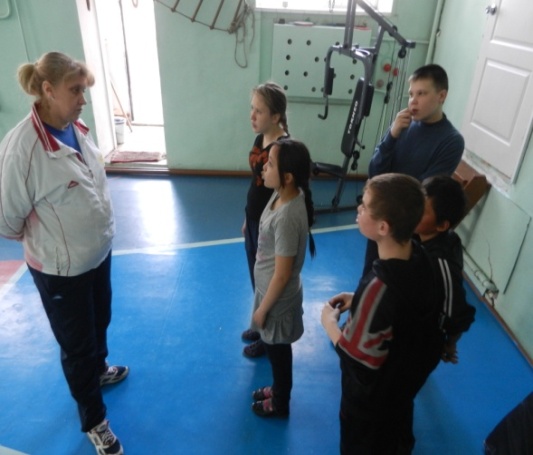 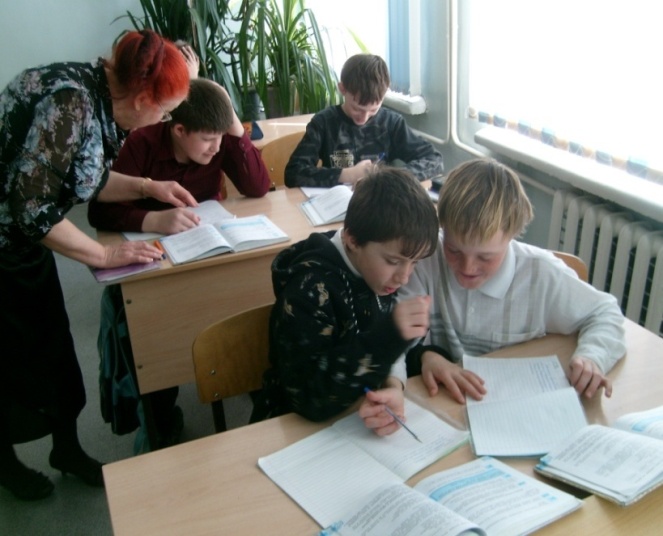 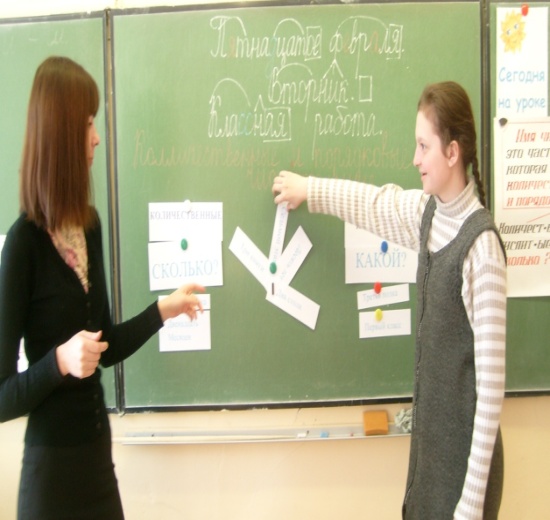 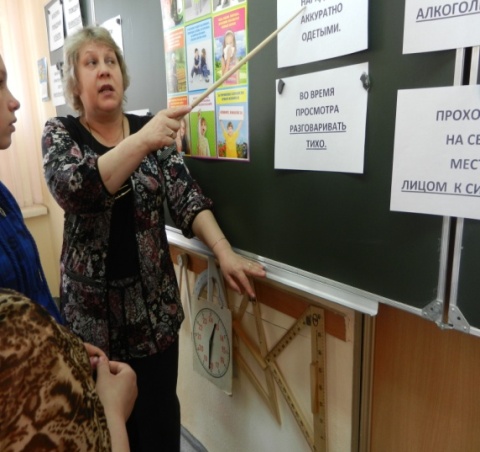 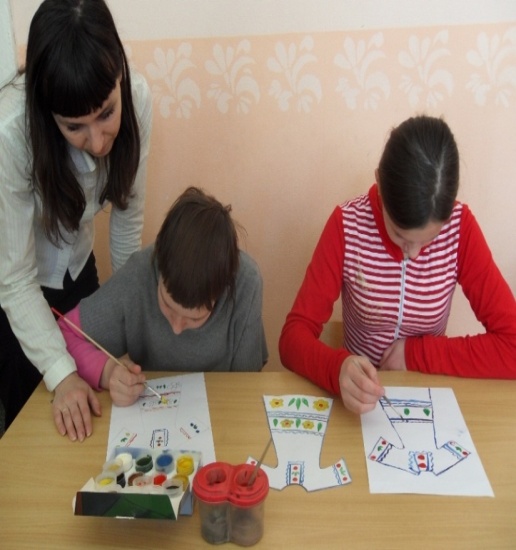 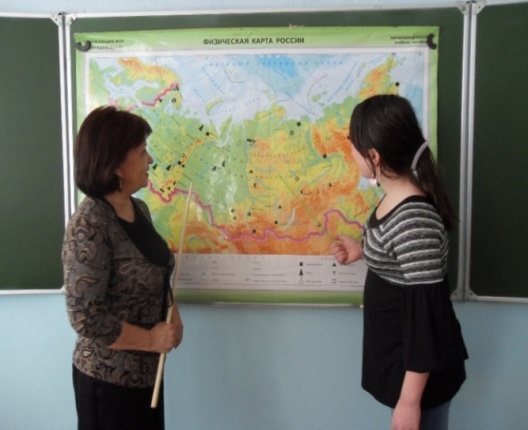 Внешние признаки возникновения    трудностей восприятия материала
частая смена позы
потягивание
слёзы
психозы
остановившийся взгляд
нарушение дисциплины и т.д.
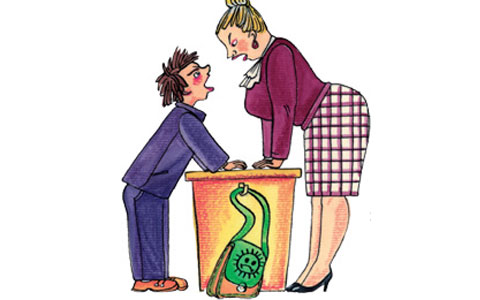 Почему ученику  трудно?
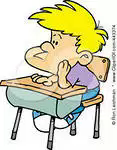 Диагноз ребёнка
Особенности познавательной деятельности
Физиология ребёнка
Соматические нарушения
Нарушения психических процессов
Нарушение  эмоционально волевой сферы
Нарушения поведения
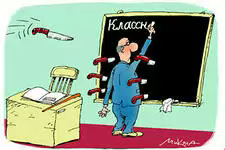 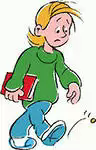 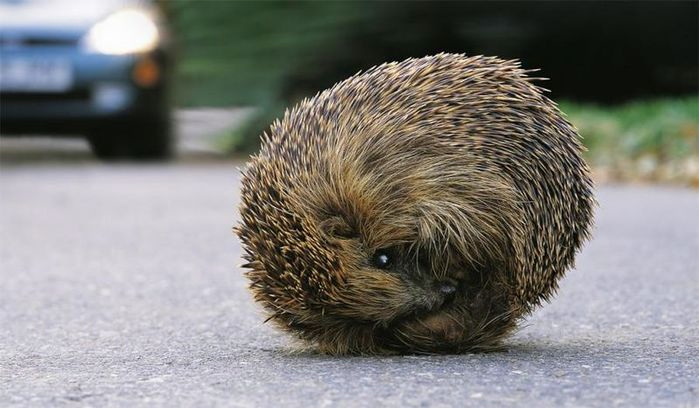 Не хочу, потому что мне трудно!
У меня не получится!
Я не понимаю!
Я не знаю как!
Я не смогу!
Педагогический арсенал для создания ситуации успеха учащихся с трудностями в обучении
Методы и приёмы
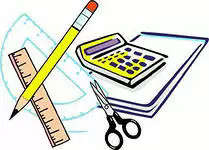 практическая направленность 
упрощение материала до доступного  
дифференцированный подход
работа с наглядностью( репродукциями картин, иллюстрациями)
народный фольклор, традиции
использование  опорных схем, карточек-инструкций, таблицами, программированными заданиями
 работа в малых группах;
работа с тестами;
создание ситуации противоречия;
создание проблемной ситуации, 
поиск правильного ответа, 
сравнение, обобщение
индивидуальная работа
самостоятельная работа
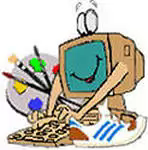 Средства
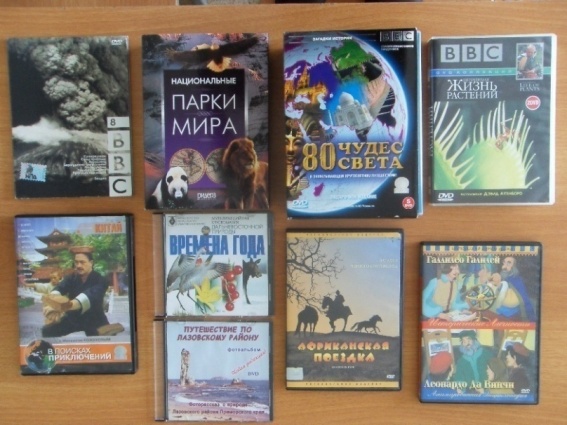 сигнальные карточки
 технологическая карта
карточки-инструкции
памятки
 игры 
 использование ЭОР, ТСО;
 музыкальные произведения
художественная книга
репродукции картин
природный материал
алгоритм  выполнения заданий
инструкция
видеофильмы и т.д.
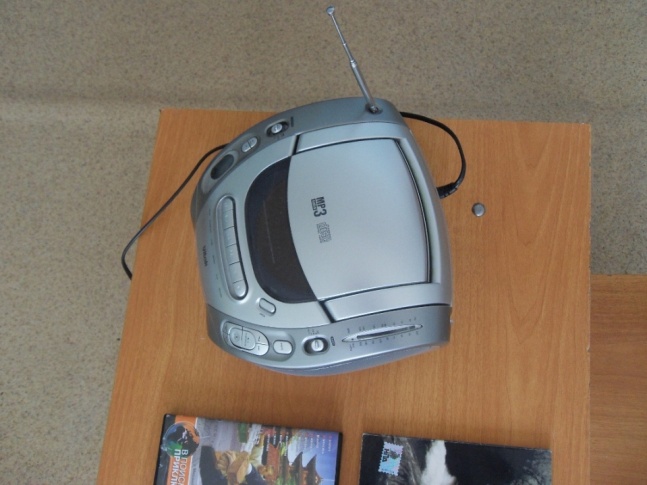 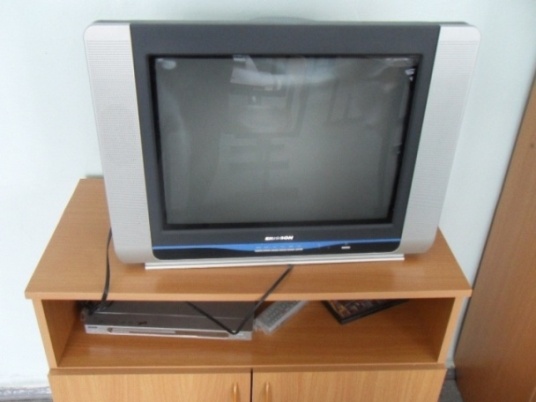 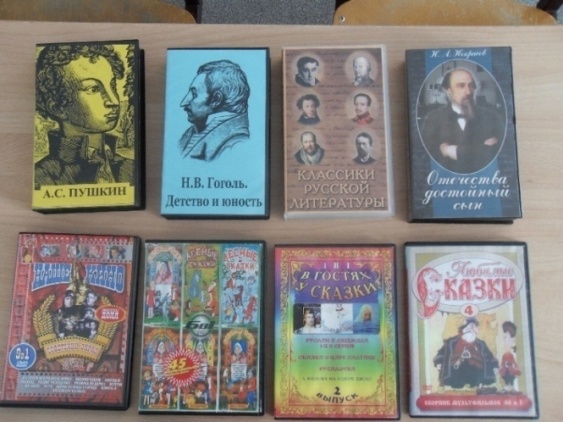 Нетрадиционные формы проведения  уроков
- урок – конкурс;-урок - викторина;- урок путешествие;- урок ролевой игры;- выставка;- КВН
   - экскурсия и т.д.
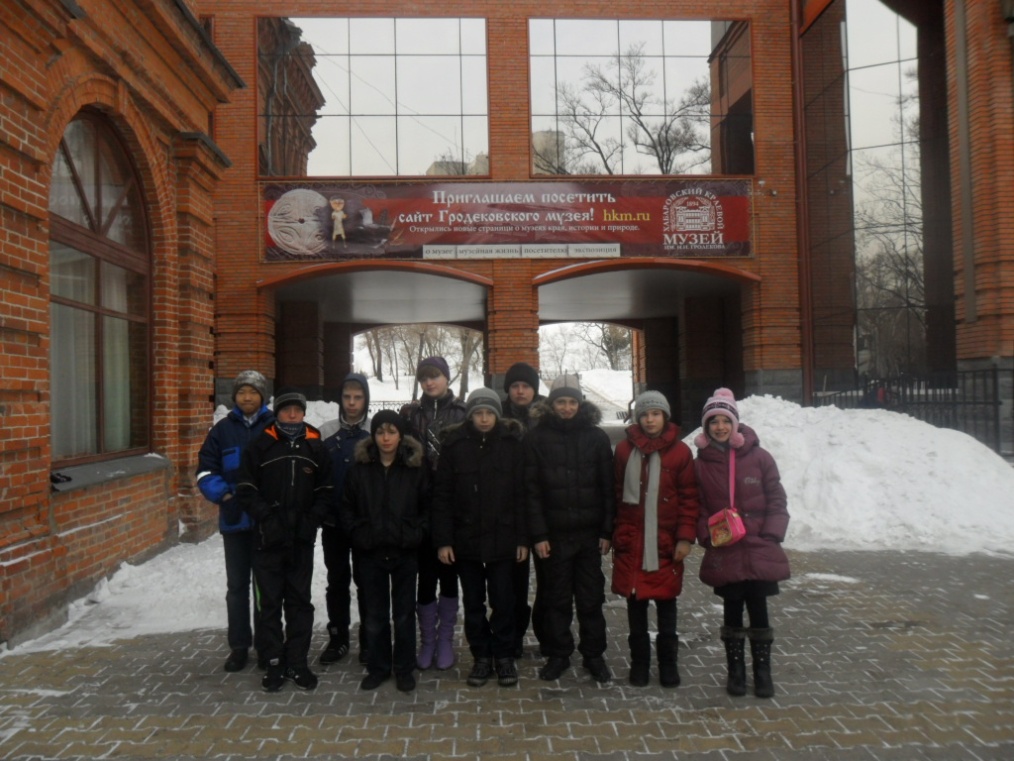 Ура! у меня всё получилось!Мне уже не очень трудно!
Спасибо за внимание!!!